LIS-636 & 411 Knowledge Management
Taught by:	Dr. Haroon Idrees
To: MLIS 4th & BS LIS 8th  Semester
DLIS, UOS



Presentation 1
Knowledge… Defined
a (1) :  the fact or condition of knowing something with familiarity gained through experience or association 
(2) :  acquaintance with or understanding of a science, art, or technique
b (1) :  the fact or condition of being aware of something (2) :  the range of one's information or understanding <answered to the best of my knowledge>
c :  the circumstance or condition of apprehending truth or fact through reasoning : cognition
d :  the fact or condition of having information or of being learned <a person of unusual knowledge>
e :  the sum of what is known :  the body of truth, information, and principles acquired by humankind
(Merriam- Webster Dictionary. Ret. From:  http://www.merriam-webster.com/dictionary/knowledge, on February 01, 2016)
Knowledge Characteristics
Use of knowledge does not consume it.
 Transferal of knowledge does not result in losing it.
 Knowledge is abundant, but the ability to use it is scarce.
 Much of an organization’s valuable knowledge walks out the door at the end of the day.
Defining KM …business perspective
Treating the knowledge component of business activities as an explicit concern of business reflected in strategy, policy, and practice at all levels of the organization; and, making a direct connection between an organization’s intellectual assets—both explicit (recorded) and tacit (personal know-how)—and positive business results. (Barclay and Murray, 1997)
Knowledge management is a collaborative and integrated  approach to the creation, capture, organization, access and use of an enterprise’s intellectual assets. (Grey, 1996)
Defining KM … cognitive science or knowledge science perspective
Knowledge—the insights, understandings, and practical know-how that we all possess—is the fundamental resource that allows us to function intelligently. Over time, considerable knowledge is also transformed to other manifestations —such as books, technology, practices, and traditions—within organizations of all kinds and in society in general. These transformations result in cumulated expertise and, when used appropriately, increase effectiveness. Knowledge is one, if not THE, principal factor that makes personal, organizational, and societal intelligent behavior possible. (Wiig, 1993, pp. 38–39)
Defining KM … process/technology perspective
Knowledge management is the concept under which information is turned into actionable knowledge and made available effortlessly in a usable form to the people who can apply it. (Information Week, Sept. 1, 2003)
Leveraging collective wisdom to increase responsiveness and innovation. (Carl Frappaolo, Delphi Group, Boston, posted at http://www.destinationkm.com/articles/default.asp?ArticleID=949)
A systematic approach to manage the use of information in order to provide a continuous flow of Knowledge to the right people at the right time enabling efficient and effective decision making in their everyday business. (Steve Ward, Northrop Grumman, posted at http://www.destinationkm.com/articles/default. asp?ArticleID=949)
A knowledge management system is a virtual repository for relevant information which is critical to tasks performed daily by organizational knowledge workers. (What Is KM?, posted at http://www.knowledgeshop.com)
Wiig (1993) also emphasizes that given the importance of knowledge in virtually all areas of daily and commercial life, two knowledge-related aspects are crucial for viability and success at any level. These are knowledge assets that must be applied, nurtured, preserved, and used to the largest extent possible by both individuals and organizations; and knowledge-related processes to create, build, compile, organize, transform, transfer, pool, apply, and safeguard knowledge that must be carefully and explicitly managed in all affected areas.
KM Overview
Knowledge management represents a deliberate and systematic approach to ensure the full utilization of the organization’s knowledge base, coupled with the potential of individual skills, competencies, thoughts, innovations, and ideas to create a more efficient and effective organization
Objectives of KM
Facilitate a smooth transition from those retiring to their successors who are recruited to fill their positions.
 Minimize loss of corporate memory due to attrition and retirement.
 Identify critical resources and critical areas of knowledge so that the corporation “knows what it knows and does it well—and why.”
 Build up a toolkit of methods that can be used with individuals, with groups, and with the organization to stem the potential loss of intellectual capital.
Multidisciplinary Nature of KM
Organizational science.
 Cognitive science.
 Linguistics and computational linguistics.
 Information technologies such as knowledge-based systems, document and information management, electronic performance support systems, and database technologies.
 Information and library science.
 Technical writing and journalism.
 Anthropology and sociology.
 Education and training.
 Storytelling and communication studies.
 Collaborative technologies such as Computer Supported Collaborative Work and groupware, as well as intranets, extranets, portals, and other web technologies.
Knowledge Pyramid
Knowledge Pyramid
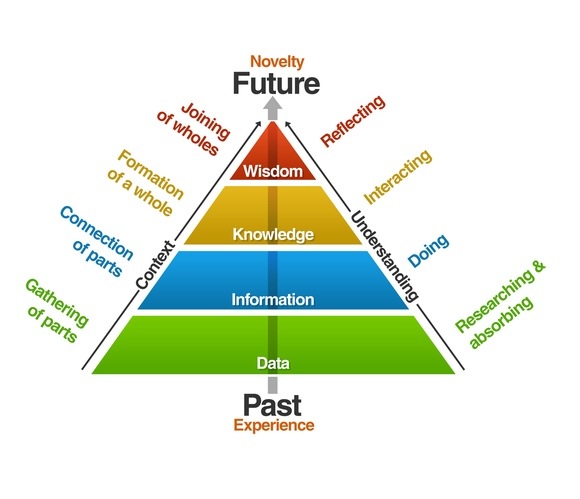 Knowledge Pyramid
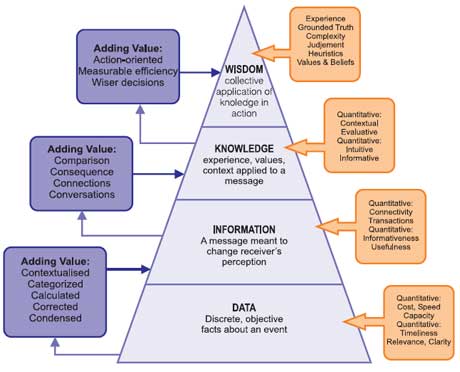 Knowledge Hierarchy
Data: Content that is directly observable or verifiable; a fact—for example, listings of the times and locations of all movies being shown today— I download the listings.
Information: Content that represents analyzed data—for example, “I can’t leave before 5 so I will go to the 7:00 P.M. show at the cinema near my office.”
Knowledge: At that time of day, it will be impossible to find parking. I remember the last time I took the car I was so frustrated and stressed because I thought I would miss the opening credits. I’ll therefore take the subway train. But first I’ll check with Al. I usually love all the movies he hates so I want to make sure it’s worth seeing!
Kinds of Knowledge
Deep Knowledge: Knowledge acquired through years of proper experience.
Shallow Knowledge: Minimal understanding of the problem area.
Knowledge as Know-How: Accumulated lessons of practical experience.
Reasoning and Heuristics: Some of the ways in which humans reason as are follows:
– Reasoning by analogy: This indicates relating one concept to another. 
– Formal Reasoning: This indicates reasoning by using deductive or inductive reasoning.
∗ Deduction uses major and minor premises. ∗ In case of deductive reasoning, new knowledge is generated by using previously speciﬁed knowledge.
∗ Inductive reasoning implies reasoning from a set of facts to a general conclusion. ∗ Inductive reasoning is the basis of scientiﬁc discovery. ∗ A case is knowledge associated with an operational level.
– Case-based Reasoning (CBR)
Kinds of Knowledge…..cont.
Common Sense: This implies a type of knowledge that almost every human being possess in varying forms/amounts.
We can also classify knowledge on the basis of whether it is procedural, declarative, semantic, or episodic.
– Procedural knowledge represents the understanding of how to carry out a speciﬁc procedure. 
– Declarative knowledge is routine knowledge about which the expert is conscious. It is shallow knowledge that can be readily recalled since it consists of simple and uncomplicated information. This type of knowledge often resides in short-term memory.
 – Semantic knowledge is highly organized, “chunked” knowledge that resides mainly in long-term memory. Semantic knowledge can include major concepts, vocabulary, facts, and relationships. 
– Episodic knowledge represents the knowledge based on episodes (experimental information). Each episode is usually “chunked” in long-term memory.
Another way of classifying knowledge is to ﬁnd whether it is tacit or explicit
– Tacit knowledge usually gets embedded in human mind through experience. – Explicit knowledge is that which is codiﬁed and digitized in documents, books, reports, spreadsheets, memos etc.
Key Attributes of KM
Generating new knowledge.
 Accessing valuable knowledge from outside sources.
 Using accessible knowledge in decision making.
 Embedding knowledge in processes, products, and/or services.
 Representing knowledge in documents, databases, and software.
 Facilitating knowledge growth through culture and incentives.
 Transferring existing knowledge into other parts of the organization.
Measuring the value of knowledge assets and/or impact of knowledge management.
Key Attributes of KM… cont.
Both tacit and explicit knowledge forms are addressed; tacit knowledge (Polanyi, 1966) is knowledge that often resides only within individuals; and knowledge that is difficult to articulate such as expertise, know-how, and tricks of the trade.
 There is a notion(perception) of added value (the “so what?” of KM).
 There is the notion of application or use of the knowledge that has been captured, codified, and disseminated (the impact of KM).
Rationale for KM
1. Globalization of business. Organizations today are more global— multisite, multilingual, and multicultural in nature.
2. Learner organizations. We are doing more and we are doing it faster, but we also need to work smarter as knowledge workers, adopting an increased pace and workload.
3. “Corporate amnesia.” We are more mobile as a workforce, which creates problems of knowledge discontinuity for the organization and places continuous learning demands on the knowledge worker. We no longer expect to spend our entire work life with the same organization.
4. Technological advances. We are more connected. Advances in information technology not only have made connectivity universal but have radically changed expectations. We are expected to be “on” at all times, and the turnaround time in responding is now measured in minutes, not weeks.
Rationale for KM… cont.
KM for Individuals, Communities, and Organizations
Helps people do their jobs and save time through better decision making and problem solving.
 Builds a sense of community bonds within the organization.
 Helps people to keep up to date.
 Provides challenges and opportunities to contribute.
Develops professional skills.
 Promotes peer-to-peer mentoring.
 Facilitates more effective networking and collaboration.
 Develops a professional code of ethics that members can follow.
 Develops a common language.
Helps drive strategy.
 Solves problems quickly.
 Spreads best practices.
 Improves knowledge embedded in products and services.
 Cross-fertilizes ideas and increases opportunities for innovation.
 Enables organizations to stay ahead of the competition better.
 Builds organizational memory.
Three Major Components of KM
People		Process		Technology